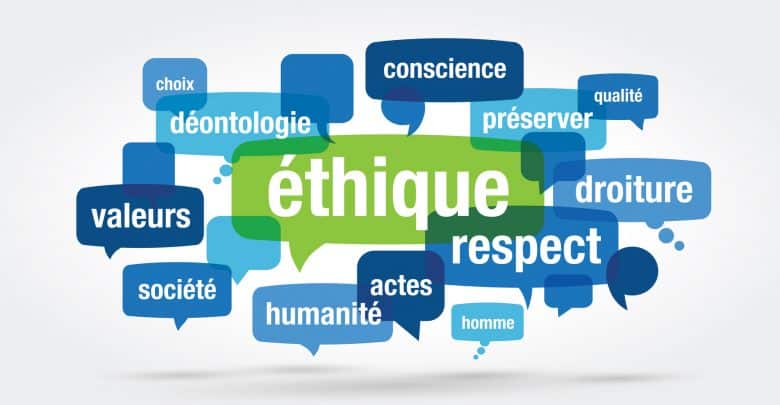 Cours: éthique ---- 5
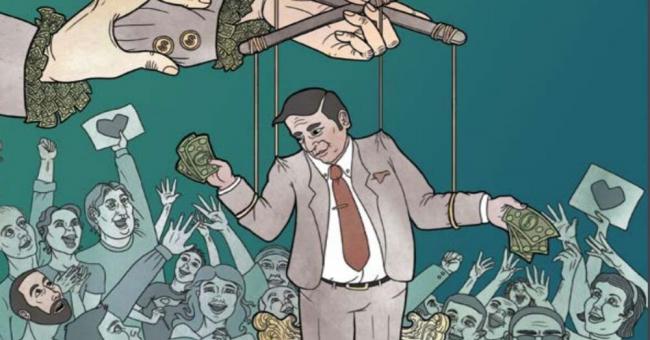 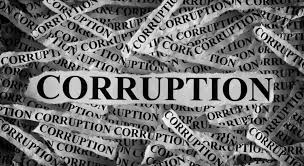 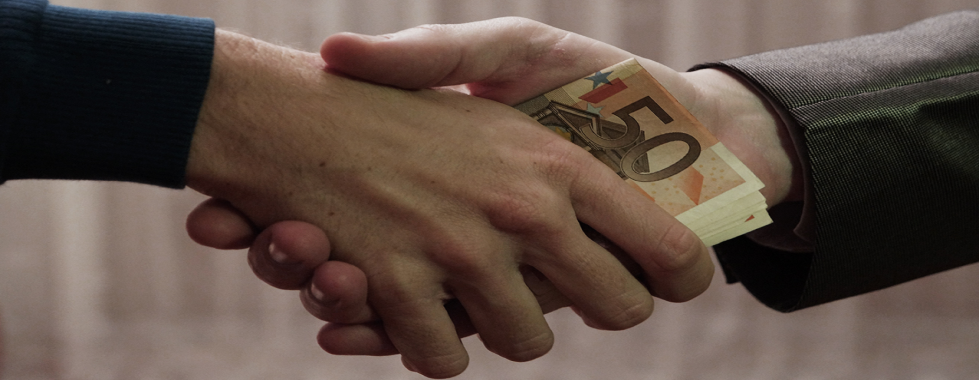 La corruption (une maladie sociale qui envisage les fondements de la société) est un phénomène complexe et multiforme. Pour comprendre ses origines, il est essentiel d'examiner une série de facteurs et causes, y compris les causes civilisationnelles, politiques, structurelles, de jugement de valeur, économiques, biologiques et physiologiques, sociales et complexes.
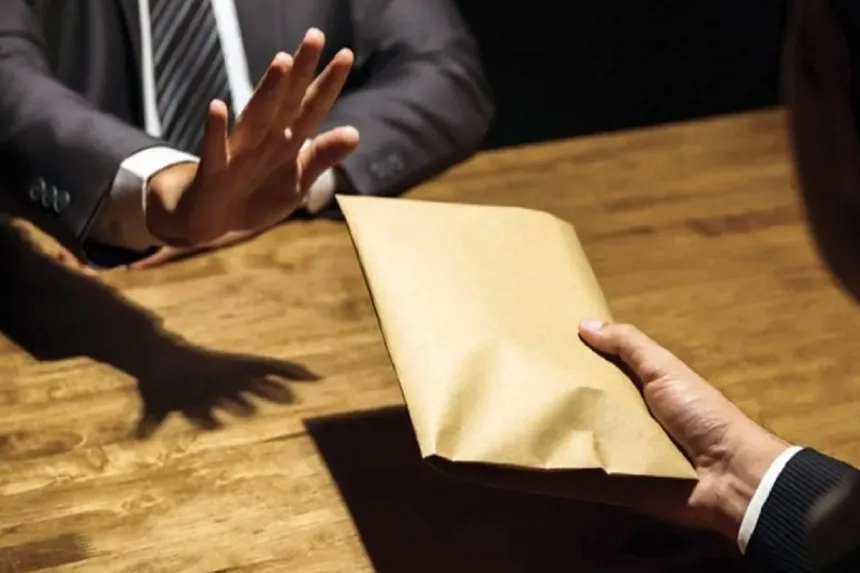 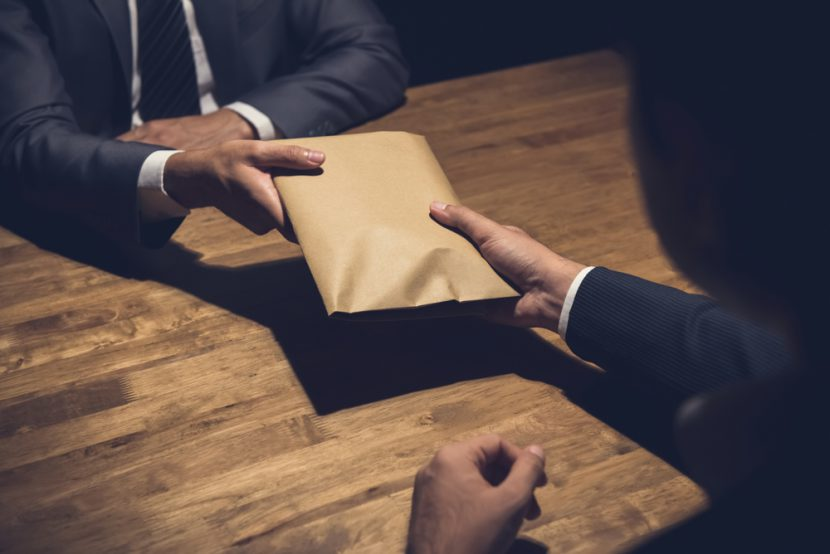 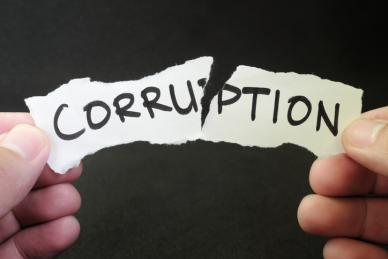 1/ Causes Civilisationnelles :
Les normes culturelles et les traditions peuvent favoriser la corruption en tolérant des pratiques telles que le népotisme et le favoritisme.
La faiblesse des institutions et des traditions démocratiques dans certaines sociétés peut conduire à un manque de responsabilité et de transparence.
Nous pouvons constater :
Normes Culturelles et Traditionnelles :
Dans certaines cultures, le favoritisme envers la famille ou les proches est valorisé, ce qui peut entraîner des pratiques de népotisme et de clientélisme dans les sphères politiques et économiques.
Tolérance Sociale :
Dans certaines cultures, la dénonciation de la corruption peut être perçue comme une trahison des normes sociales établies, décourageant ainsi les individus de signaler des actes de corruption.
Faiblesse des Institutions Traditionnelles :
Lorsque les institutions traditionnelles sont perçues comme corrompues ou inefficaces, la confiance du public dans le système peut être érodée, encourageant ainsi la prolifération de la corruption.
Manque de Responsabilité :
Lorsque les responsables gouvernementaux ou les personnes en position de pouvoir ne sont pas tenus responsables de leurs actions, cela envoie un message selon lequel la corruption est tolérée ou même acceptée.
2/ Causes Politiques :
Le manque de volonté politique pour lutter contre la corruption peut créer un environnement propice à son développement.
La concentration excessive du pouvoir entre les mains d'un petit groupe peut entraîner des abus de pouvoir et des actes de corruption pour maintenir le contrôle.
Les causes sont souvent liées à la manière dont le pouvoir est exercé et réglementé dans une société. Nous pouvons constater :
Manque de Volonté Politique :Les dirigeants politiques peuvent hésiter à s'attaquer à la corruption en raison de ses ramifications politiques et économiques. Dans certains cas, les politiciens peuvent être impliqués dans des actes de corruption, ce qui affaiblit davantage leur volonté de s'attaquer au problème.
Concentration du Pouvoir :La centralisation du pouvoir peut affaiblir les mécanismes de contrôle et de surveillance, permettant ainsi à la corruption de prospérer loin des projecteurs publics.
Opacité des Processus Décisionnels :Le manque de transparence favorise également la collusion entre les acteurs politiques et économiques, car il est plus facile pour eux de dissimuler leurs activités illicites.
Faiblesse des Institutions de Contrôle :
Les institutions de contrôle, telles que les organes anti-corruption et les organes de surveillance, peuvent être compromises ou affaiblies, ce qui permet à la corruption de prospérer.
3/ Causes de Jugement de Valeur :
Une culture de l'autonomie où les auteurs de corruption ne sont pas tenus responsables peut influencer négativement les valeurs sociales.
Les pressions pour réussir à tout prix peuvent conduire à une justification morale de la corruption comme un moyen de parvenir au succès.
Nous pouvons constater dans ce cas :
Culture de l'Impunité (la Liberté) :où les auteurs de corruption ne sont pas tenus responsables de leurs actes. Les individus peuvent être amenés à croire qu'ils peuvent s'engager dans des actes corrompus sans craindre de conséquences légales ou morales.
Pressions pour Réussir :Les individus peuvent se justifier la corruption en argumentant que les règles éthiques ou légales sont des obstacles à leur réussite personnelle ou professionnelle, les poussant ainsi à adopter des comportements corrompus.
Normalisation des Pratiques Corrompues :Les individus peuvent être socialisés dans un environnement où la corruption est perçue comme une pratique courante et acceptable. La normalisation de la corruption peut se produire lorsque les individus sont exposés à des exemples de corruption dans leur vie quotidienne, que ce soit dans la politique, les affaires ou d'autres domaines de la société.
Pressions Sociales :Les pressions sociales, telles que le désir de respectabilité ou de statut social, peuvent inciter les individus à se conformer aux normes de comportement acceptées dans leur environnement social.
4/ Raisons Économiques :
Les salaires bas dans le secteur public peuvent inciter les fonctionnaires à rechercher des revenus supplémentaires par des moyens corrompus.
Les régimes fiscaux injustes ou les politiques économiques favorisant les monopoles peuvent encourager la corruption pour contourner les obstacles économiques.
5/ Raisons Biologiques et Physiologiques :
Des études suggèrent que des facteurs biologiques tels que le niveau de testostérone peuvent influencer les comportements liés à la prise de risque et à la compétition, qui peuvent être associés à la corruption.
Les processus cognitifs tels que la rationalisation peuvent conduire les individus à justifier leurs comportements corrompus.
6/ Causes Sociales :
Les réseaux sociaux et les liens familiaux peuvent favoriser la corruption en facilitant le favoritisme et le clientélisme.
Les normes sociales qui valorisent la réussite matérielle peuvent encourager la recherche de richesse par des moyens corrompus.
7/ Causes Complexes :
La combinaison de plusieurs facteurs, tels que des structures politiques défaillantes et des pressions économiques, peut créer un environnement particulièrement propice à la corruption.
Les interactions dynamiques entre les différents niveaux de la société et les divers facteurs peuvent rendre la corruption difficile à éradiquer.